1
2
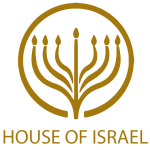 TODAY’S MESSAGE
A HEBREW AN EGYPTIAN AND YEHOVAH
www.ArthurBaileyMinistries.com
3
Please subscribe for updates on our website, 
Watch us on YouTube 
follow us on Facebook and the other social media networks. 
Please like and share our videos and posts
www.ArthurBaileyMinistries.com
4
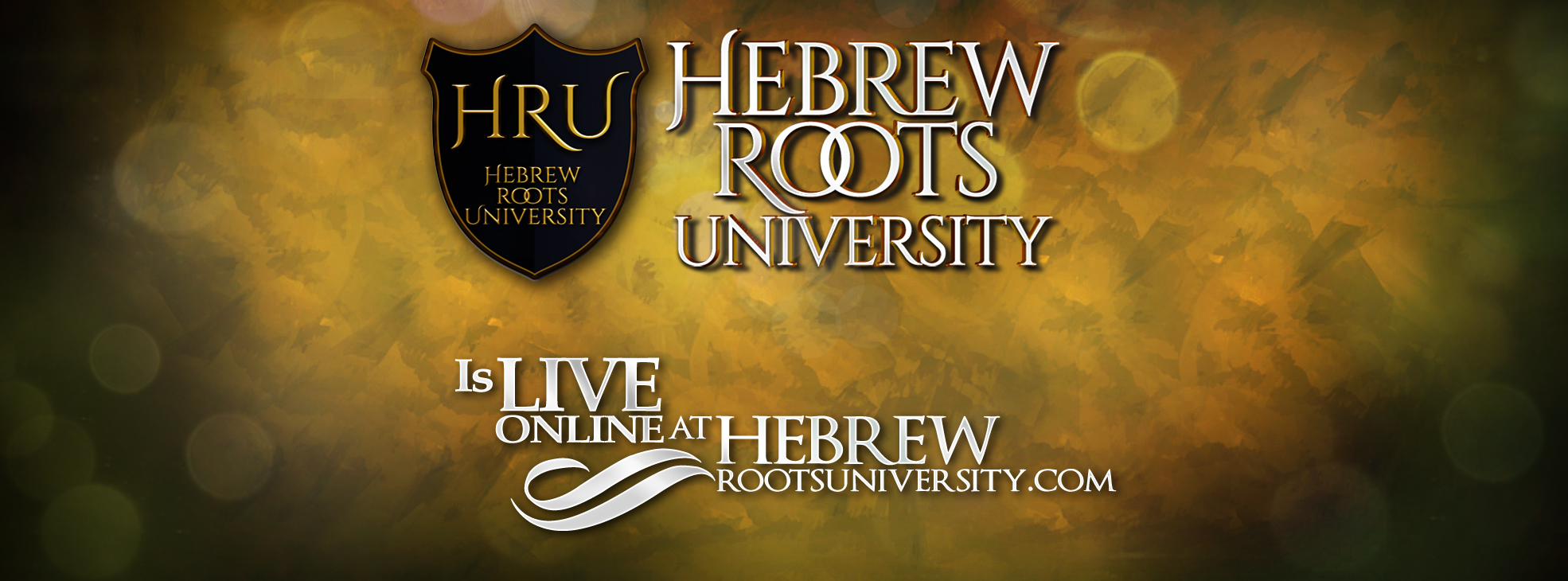 www.ArthurBaileyMinistries.com
5
At the end of today’s teaching you will be able to 1. Ask Questions 2. Receive Prayer and 3. Give your Tithes, Offerings
www.ArthurBaileyMinistries.com
6
The Vision of House of Israel is to be; 1. A Worshipping People (Jn 4:23,24)2. An Evangelistic Community(Acts 2:42-47)
www.ArthurBaileyMinistries.com
7
3. A Discipleship Center(Matt 28:19)4. An Equipping Network (Eph 4:12)5. And a Worldwide Witness for Yeshua The Messiah 
(ACTS 1:8)
www.ArthurBaileyMinistries.com
8
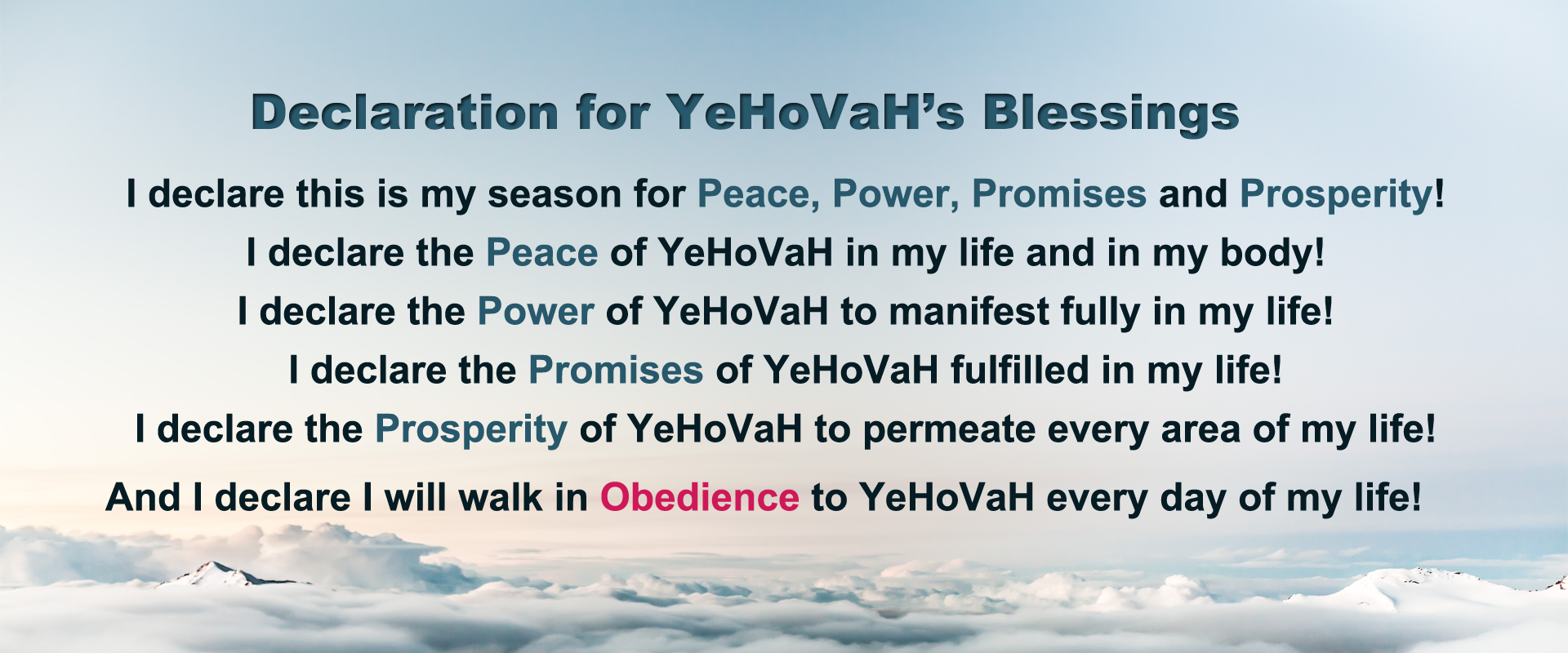 www.ArthurBaileyMinistries.com
9
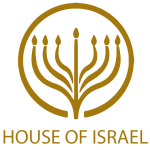 Worship in Prayer
www.ArthurBaileyMinistries.com
10
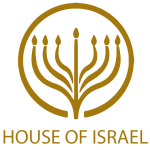 TODAY’S MESSAGE
A HEBREW AN EGYPTIAN AND YEHOVAH
www.ArthurBaileyMinistries.com
11
Ge 41:1 And it came to pass at the end of two full years, that Pharaoh dreamed: and, behold, he stood by the river. 
Ge 41:2 And, behold, there came up out of the river seven wellfavoured kine and fatfleshed; and they fed in a meadow.
www.ArthurBaileyMinistries.com
12
Ge 41:3 And, behold, seven other kine came up after them out of the river, ill favoured and leanfleshed; and stood by the other kine upon the brink of the river. Ge 41:4 And the ill favoured and leanfleshed kine did eat up the seven wellfavoured and fat kine. So Pharaoh awoke.
www.ArthurBaileyMinistries.com
13
Ge 41:5 And he slept and dreamed the second time: and, behold, seven ears of corn came up upon one stalk, rank and good. Ge 41:6 And, behold, seven thin ears and blasted with the east wind sprung up after them. Ge 41:7 And the seven thin ears devoured the seven rank and full ears. And Pharaoh awoke, and, behold, it was a dream.
www.ArthurBaileyMinistries.com
14
Ge 41:8 And it came to pass in the morning that his spirit was troubled; and he sent and called for all the magicians of Egypt, and all the wise men thereof: and Pharaoh told them his dream; but there was none that could interpret them unto Pharaoh.
www.ArthurBaileyMinistries.com
15
Throughout human history Father has revealed Himself to world leaders, religious leaders etc. to let them know what He is about to do.
www.ArthurBaileyMinistries.com
16
Many World leaders surround themselves with yes men or ungodly men and women. Others consult their constituents, advisers, magicians, priests and or follow their own genius and therefore suffer dearly for not having or even rejecting Godly counsel.
www.ArthurBaileyMinistries.com
17
Many people have offered their counsel to me, some solicited some unsolicited. I have heard within their counsel human wisdom, hidden agendas, ambition, ungodly counsel and some I have heard Father speaking directly to me through them.
www.ArthurBaileyMinistries.com
18
Ge 41:9 Then spake the chief butler unto Pharaoh, saying, I do remember my faults this day: 
Ge 41:10 Pharaoh was wroth with his servants, and put me in ward in the captain of the guard's house, both me and the chief baker:
www.ArthurBaileyMinistries.com
19
Ge 41:11 And we dreamed a dream in one night, I and he; we dreamed each man according to the interpretation of his dream. 
Ge 41:12 And there was there with us a young man, an Hebrew, servant to the captain of the guard; and we told him, and he interpreted to us our dreams; to each man according to his dream he did interpret.
www.ArthurBaileyMinistries.com
20
Ge 41:13 And it came to pass, as he interpreted to us, so it was; me he restored unto mine office, and him he hanged. Ge 41:14 Then Pharaoh sent and called Joseph, and they brought him hastily out of the dungeon: and he shaved himself, and changed his raiment, and came in unto Pharaoh.
www.ArthurBaileyMinistries.com
21
Ge 41:15 And Pharaoh said unto Joseph, I have dreamed a dream, and there is none that can interpret it: and I have heard say of thee, that thou canst understand a dream to interpret it.
www.ArthurBaileyMinistries.com
22
Joseph exalts YeHoVaH in the presence of Pharaoh.
www.ArthurBaileyMinistries.com
23
Ge 41:16 And Joseph answered Pharaoh, saying, It is not in me: God shall give Pharaoh an answer of peace. 
Ge 41:17 And Pharaoh said unto Joseph, In my dream, behold, I stood upon the bank of the river:
www.ArthurBaileyMinistries.com
24
Ge 41:18 And, behold, there came up out of the river seven kine, fatfleshed and wellfavoured; and they fed in a meadow: 
Ge 41:19 And, behold, seven other kine came up after them, poor and very ill favoured and leanfleshed, such as I never saw in all the land of Egypt for badness:
www.ArthurBaileyMinistries.com
25
Ge 41:20 And the lean and the ill favoured kine did eat up the first seven fat kine: 
Ge 41:21 And when they had eaten them up, it could not be known that they had eaten them; but they were still ill favoured, as at the beginning. So I awoke.
www.ArthurBaileyMinistries.com
26
Ge 41:22 And I saw in my dream, and, behold, seven ears came up in one stalk, full and good: 
Ge 41:23 And, behold, seven ears, withered, thin, and blasted with the east wind, sprung up after them:
www.ArthurBaileyMinistries.com
27
Ge 41:24 And the thin ears devoured the seven good ears: and I told this unto the magicians; but there was none that could declare it to me.
www.ArthurBaileyMinistries.com
28
Joseph exalts YeHoVaH in the presence of Pharaoh.
 
Ge 41:25 And Joseph said unto Pharaoh, The dream of Pharaoh is one: God hath shown Pharaoh what he is about to do.
www.ArthurBaileyMinistries.com
29
YeHoVaH reveals to pharaoh what He is about to do but pharaoh doesn’t know YeHoVaH.
 
Fortunately for Pharaoh, he has someone in his kingdom submitted to YeHoVaH!
www.ArthurBaileyMinistries.com
30
Amos3:7 Surely the Lord GOD will do nothing, but he revealeth his secret unto his servants the prophets. 
 
Was Joseph a prophet?
www.ArthurBaileyMinistries.com
31
Although Joseph may not have been considered to be a prophet, YeHoVaH reveals to Joseph what He is about to do.
 
Joseph received dreams, possibly visions, he interpreted the dreams of the baker, the butler and Pharaoh.
www.ArthurBaileyMinistries.com
32
These supernatural moments put Joseph in the role of the prophetic and prophet although he may not be referred to as a prophet.
www.ArthurBaileyMinistries.com
33
Joseph knew that this was YeHoVaH’s doing and he revealed to Pharoah what YeHoVaH was about to do. YeHoVaH also revealed to Joseph not only what He was about to do but also revealed to Joseph what needed to be done  and how to get it done.
www.ArthurBaileyMinistries.com
34
YeHoVaH raised Joseph up, put him through all the terrible things he went through to get him to this moment.
www.ArthurBaileyMinistries.com
35
The Psalmist would later inform us that YeHoVaH brought the famine to Egypt.
 
Ps 105:16 Moreover he called for a famine upon the land: he brake the whole staff of bread. 
Ps 105:17 He sent a man before them, even Joseph, who was sold for a servant:
www.ArthurBaileyMinistries.com
36
Ps 105:18 Whose feet they hurt with fetters: he was laid in iron: 
Ps 105:19 Until the time that his word came: the word of the LORD tried him. 
Ps 105:20 The king sent and loosed him; even the ruler of the people, and let him go free.
www.ArthurBaileyMinistries.com
37
Ps 105:21 He made him lord of his house, and ruler of all his substance: 
Ps 105:22 To bind his princes at his pleasure; and teach his senators wisdom. 
Ps 105:23 Israel also came into Egypt; and Jacob sojourned in the land of Ham.
www.ArthurBaileyMinistries.com
38
Ge 41:26 The seven good kine are seven years; and the seven good ears are seven years: the dream is one. 
Ge 41:27 And the seven thin and ill favoured kine that came up after them are seven years; and the seven empty ears blasted with the east wind shall be seven years of famine.
www.ArthurBaileyMinistries.com
39
YeHoVaH gives Joseph the interpretation of Pharaoh’s dream
 
Ge 41:28 This is the thing which I have spoken unto Pharaoh: What God is about to do he showeth unto Pharaoh.
www.ArthurBaileyMinistries.com
40
Ge 41:29 Behold, there come seven years of great plenty throughout all the land of Egypt: 
Ge 41:30 And there shall arise after them seven years of famine; and all the plenty shall be forgotten in the land of Egypt; and the famine shall consume the land;
www.ArthurBaileyMinistries.com
41
Ge 41:31 And the plenty shall not be known in the land by reason of that famine following; for it shall be very grievous. 
 
Ge 41:32 And for that the dream was doubled unto Pharaoh twice; it is because the thing is established by God, and God will shortly bring it to pass.
www.ArthurBaileyMinistries.com
42
YeHoVaH’s instructs Pharaoh what he should do through Joseph
www.ArthurBaileyMinistries.com
43
Ge 41:33 Now therefore let Pharaoh look out a man discreet and wise, and set him over the land of Egypt. 
Ge 41:34 Let Pharaoh do this, and let him appoint officers over the land, and take up the fifth part of the land of Egypt in the seven plenteous years.
www.ArthurBaileyMinistries.com
44
Ge 41:35 And let them gather all the food of those good years that come, and lay up corn under the hand of Pharaoh, and let them keep food in the cities. 
Ge 41:36 And that food shall be for store to the land against the seven years of famine, which shall be in the land of Egypt; that the land perish not through the famine.
www.ArthurBaileyMinistries.com
45
Ge 41:37 And the thing was good in the eyes of Pharaoh, and in the eyes of all his servants.
www.ArthurBaileyMinistries.com
46
Ge 41:39 And Pharaoh said unto Joseph, Forasmuch as God hath shown thee all this, there is none so discreet and wise as thou art: 
Ge 41:40 Thou shalt be over my house, and according unto thy word shall all my people be ruled: only in the throne will I be greater than thou.
www.ArthurBaileyMinistries.com
47
Lessons to ponder
 
When Father speak we should shema. If you are wise you will shema. 
As Joseph exalted YeHoVaH, YeHoVaH exalted Joseph.
www.ArthurBaileyMinistries.com
48
As pharaoh listened to Joseph who spoke on behalf of YeHoVaH And followed Joseph’s instructions, Pharaoh and his kingdom was saved.
The Pharaoh of Joseph’s day exercised and demonstrated wisdom by listening to the chosen one of YeHoVaH and for at least 14 Years prospered under Joseph’s leadership
www.ArthurBaileyMinistries.com
49
To do this Pharaoh had to set aside any pride or ego. He had to share his glory and his platform with Joseph. He had to endure the people heaping praise on Joseph while he was the Pharaoh.
www.ArthurBaileyMinistries.com
50
Was Joseph perfect?
Did Joseph do everything right?
Did Joseph have hurts, betrayal and abandonment issues?
Did Joseph feel unjustly treated by his brothers? By Potiphar, by his wife?
www.ArthurBaileyMinistries.com
51
Yet in all these Joseph feared God and kept true to him regardless how others had treated him unjustly.
www.ArthurBaileyMinistries.com
52
We must always keep our eyes on the prize, the big picture and not allow the distractions and wiles of the devil to deter us from pressing toward the mark of the high call of YeHoVaH. Although we may not know His complete plan we must fear Him and keep His Commandents.
www.ArthurBaileyMinistries.com
53
When a pharaoh arose who knew not Joseph and followed the advice of his wise men and magicians, he and his kingdom was punished.
www.ArthurBaileyMinistries.com
54
Further lessons to ponder.
 
Joseph and Pharaoh ruled Egypt at the same time.
Joseph as the servant of YeHoVaH brought the Kingdom of YeHoVaH to Egypt.
www.ArthurBaileyMinistries.com
55
Joseph proclaimed the Name of YeHoVaH to Pharaoh and to the Egyptians.
YeHoVaH chose a Hebrew prisoner and exalted him over all the Egyptians and thus He was exalted over all the gods, magicians and wise men of Egypt
www.ArthurBaileyMinistries.com
56
Finally:
 
1Pe 5:6 Humble yourselves therefore under the mighty hand of God, that he may exalt you in due time: 
1Pe 5:7 Casting all your care upon him; for he careth for you.
www.ArthurBaileyMinistries.com
57
1Pe 5:8 Be sober, be vigilant; because your adversary the devil, as a roaring lion, walketh about, seeking whom he may devour: 
1Pe 5:9 Whom resist stedfast in the faith, knowing that the same afflictions are accomplished in your brethren that are in the world.
www.ArthurBaileyMinistries.com
58
1Pe 5:10 But the God of all grace, who hath called us unto his eternal glory by Christ Jesus, after that ye have suffered a while, make you perfect, stablish, strengthen, settle you. 
1Pe 5:11 To him be glory and dominion for ever and ever. Amen.
www.ArthurBaileyMinistries.com
59
Your support is greatly appreciated and needed
www.ArthurBaileyMinistries.com
60
Mail in your support by check or money order.
Our Mailing Address:
P O Box 1182
Fort Mill, SC 29716
www.ArthurBaileyMinistries.com
61
New Donation Opportunities

CashAPP
Canada Registered Charity
www.ArthurBaileyMinistries.com
62
www.ArthurBaileyMinistries.com
63
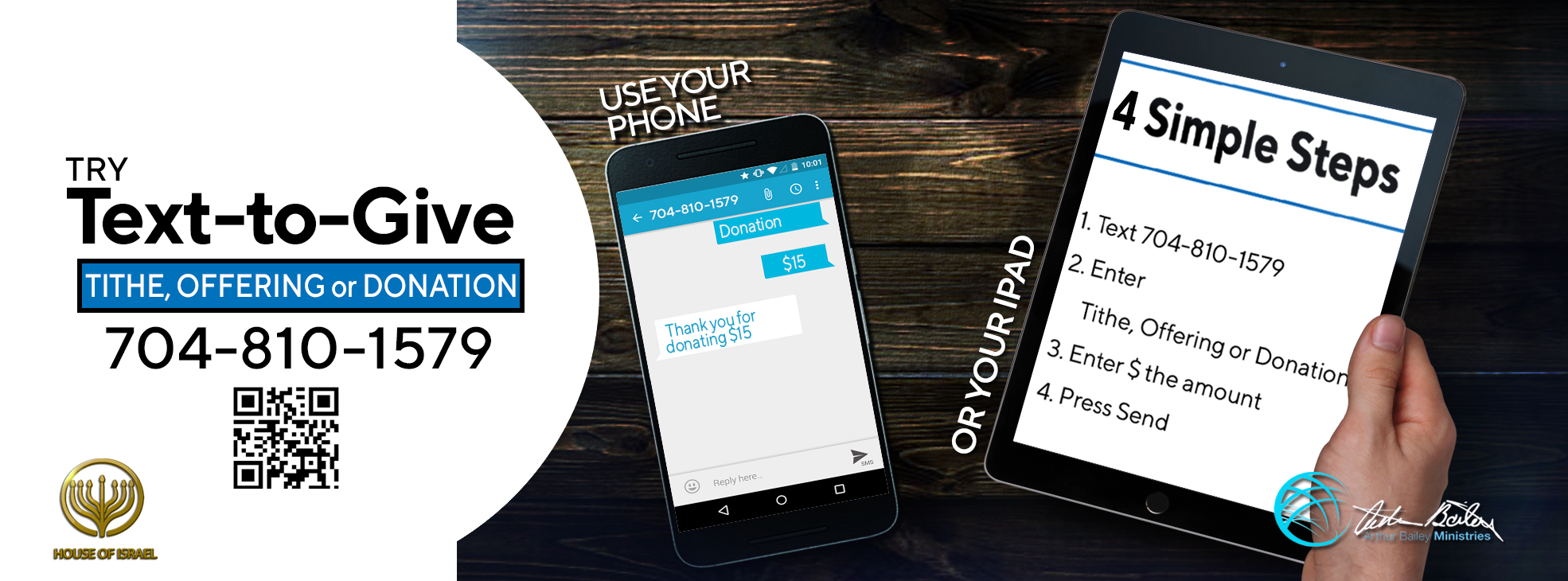 www.ArthurBaileyMinistries.com
64
You can give by 
Texting 
Donate – Tithe - Offering
to
704-810-1579
www.ArthurBaileyMinistries.com
65
www.ArthurBaileyMinistries.com
66
www.ArthurBaileyMinistries.com
67
www.ArthurBaileyMinistries.com
68
www.ArthurBaileyMinistries.com
69
www.ArthurBaileyMinistries.com
70
www.ArthurBaileyMinistries.com
71
www.ArthurBaileyMinistries.com
72
www.ArthurBaileyMinistries.com
73
www.ArthurBaileyMinistries.com
74
www.ArthurBaileyMinistries.com
75
www.ArthurBaileyMinistries.com
76
www.ArthurBaileyMinistries.com
77
www.ArthurBaileyMinistries.com
78
www.ArthurBaileyMinistries.com
79
www.ArthurBaileyMinistries.com
80
www.ArthurBaileyMinistries.com
81
www.ArthurBaileyMinistries.com
82
www.ArthurBaileyMinistries.com
83
www.ArthurBaileyMinistries.com
84
www.ArthurBaileyMinistries.com
85
www.ArthurBaileyMinistries.com
86
www.ArthurBaileyMinistries.com
87
www.ArthurBaileyMinistries.com
88
www.ArthurBaileyMinistries.com
89
www.ArthurBaileyMinistries.com
90
www.ArthurBaileyMinistries.com
91
www.ArthurBaileyMinistries.com
92
www.ArthurBaileyMinistries.com
93
www.ArthurBaileyMinistries.com
94
www.ArthurBaileyMinistries.com
95